Additive Manufacturing Task Group
International Aircraft Materials Fire Test Forum
Cologne, June 18th 2019

T. Krause, Fire Safety Engineering & Fire Test
Additive Manufacturing Task Group
Generate approved guidance material for simplification of compliace approaches for Additive Manufacturing
ULTEM 9085 CG as an example to measure the influence of various build parameters in the Fused Deposition Modelling process
However, this PEI inherently has low after flame time and burn length, making it difficult to differentiate between material performance and influence of build variations
Parameters
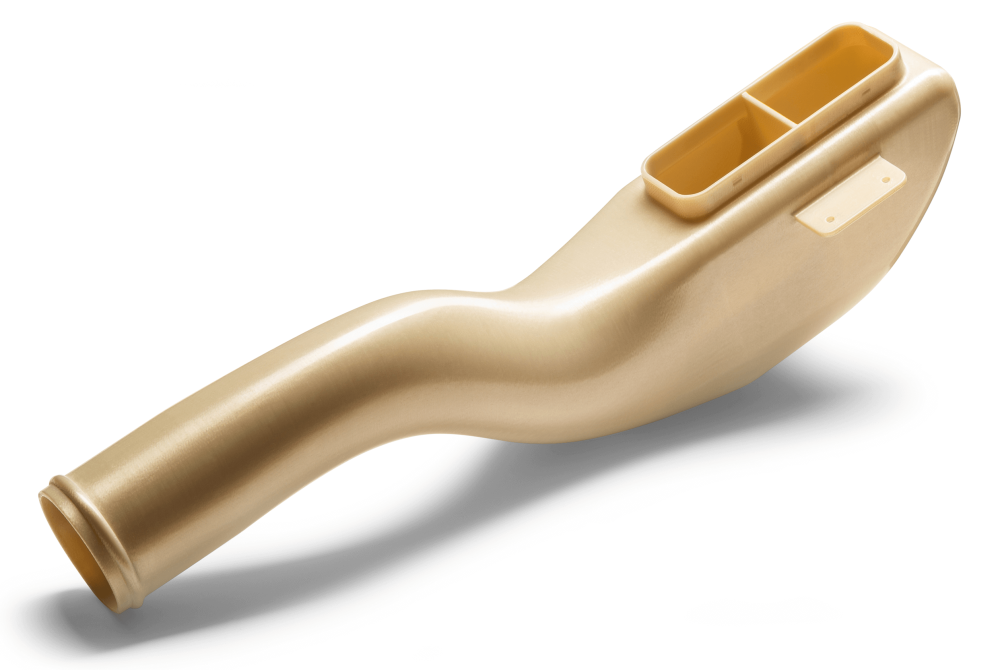 Printing directions
Raster angle
Layer thickness
Thickness
Infill (%)
Single specimens vs. cut from bigger plate
cross section
Recap
Recap
Sandwich coupons
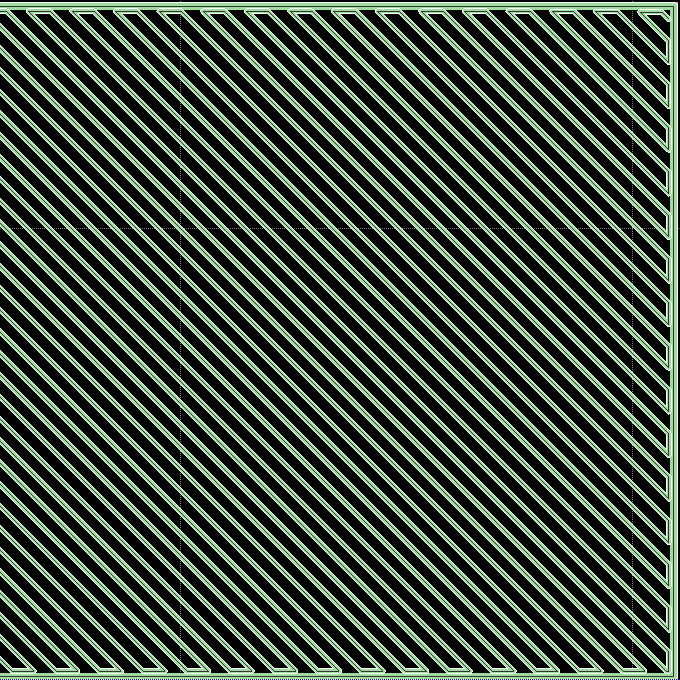 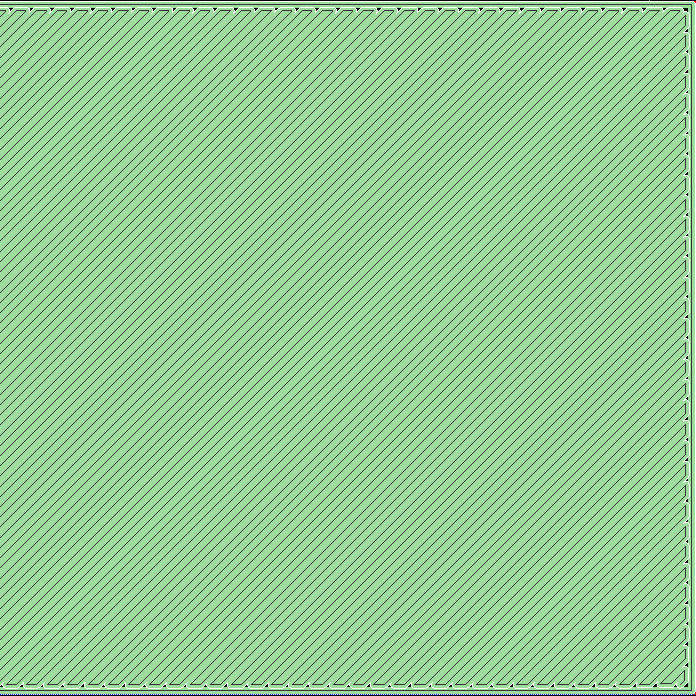 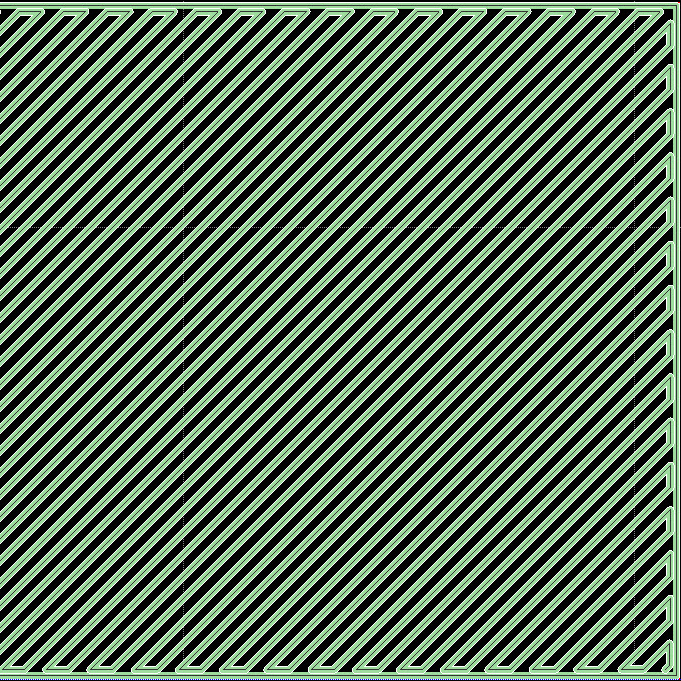 6 layers 1.5 mm
75 mm
100 %
52 %
33 %
air gaps betw. adjacent rasters = 0,8 mm
air gaps betw. adjacent rasters = 1,2 mm
standard printer settings
combine layer types
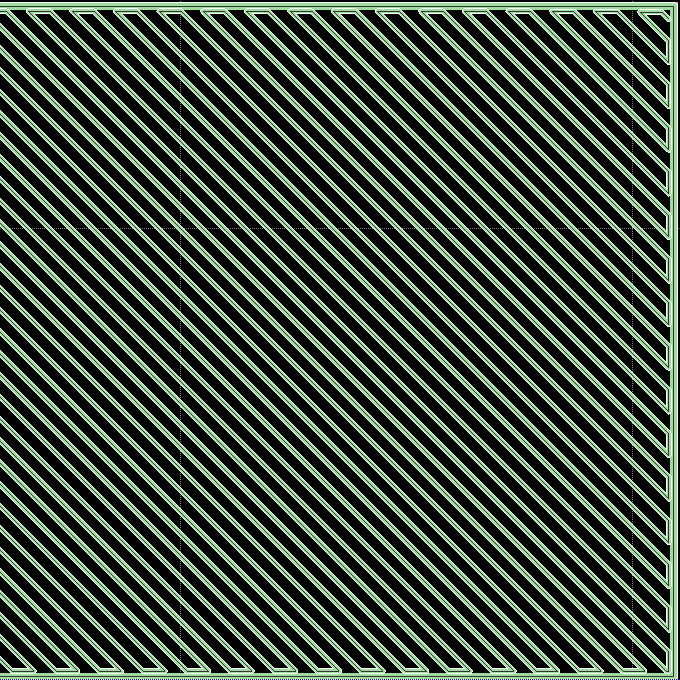 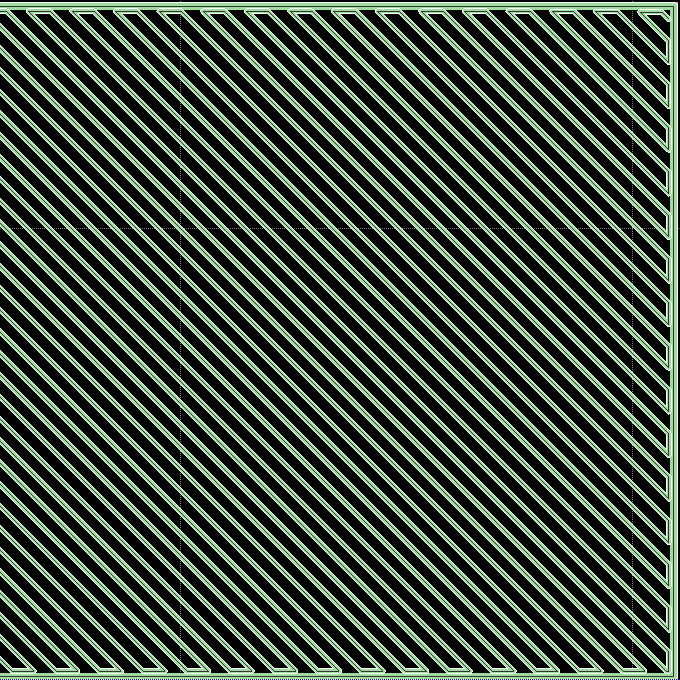 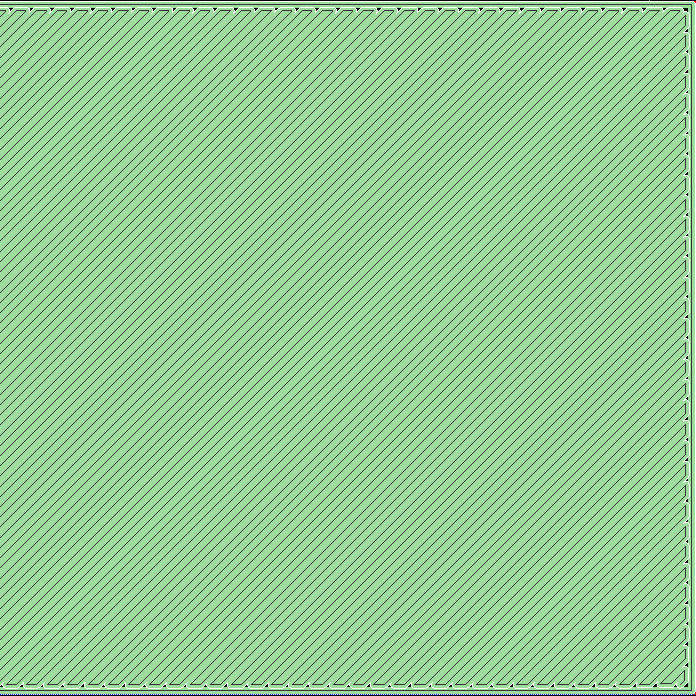 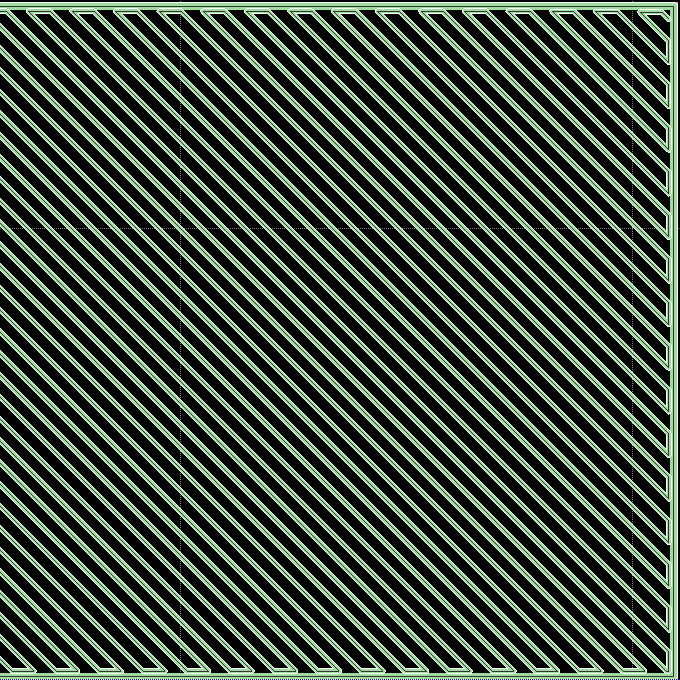 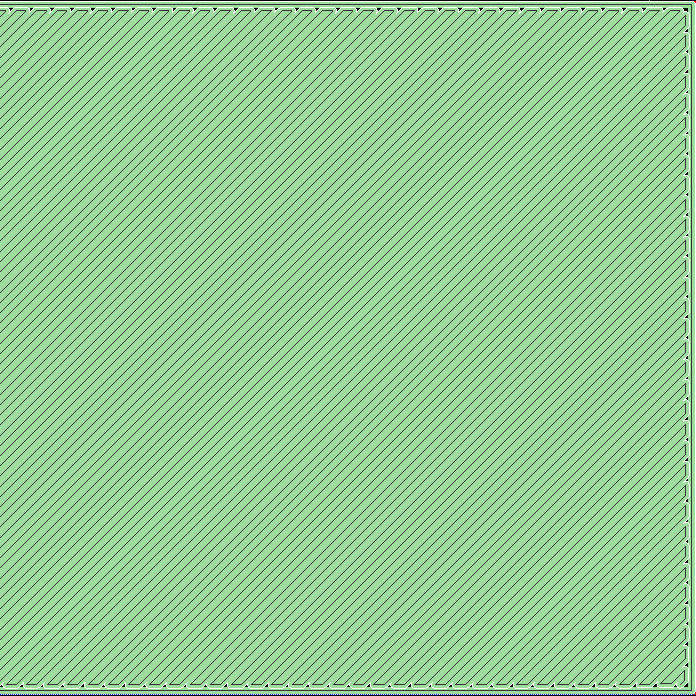 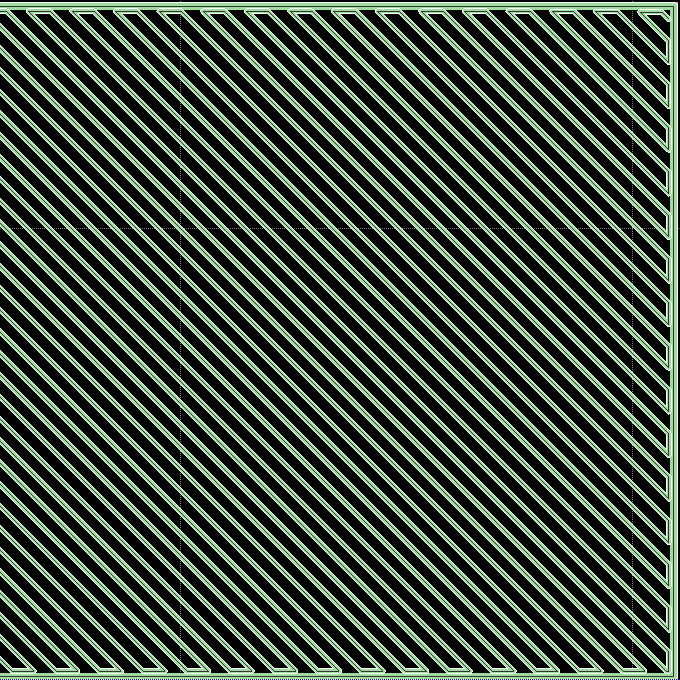 e.g.
100 % outside
33 % inside
Sandwich coupons
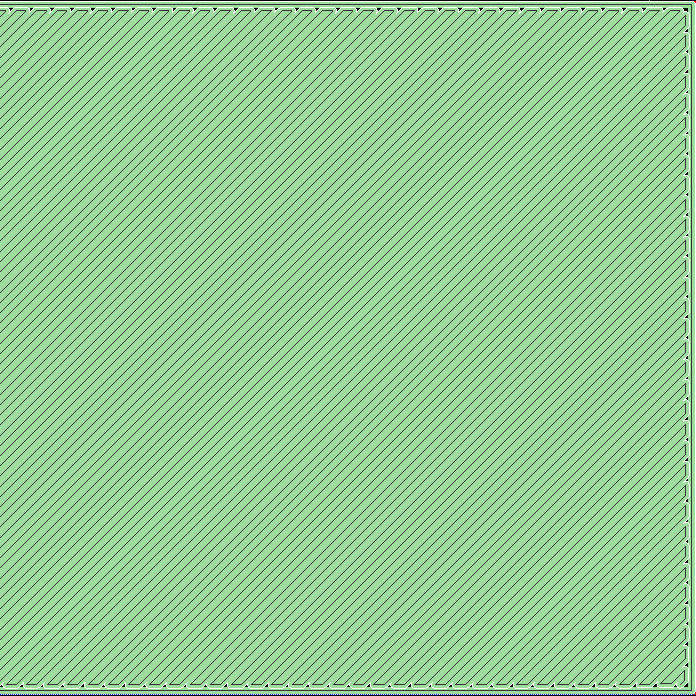 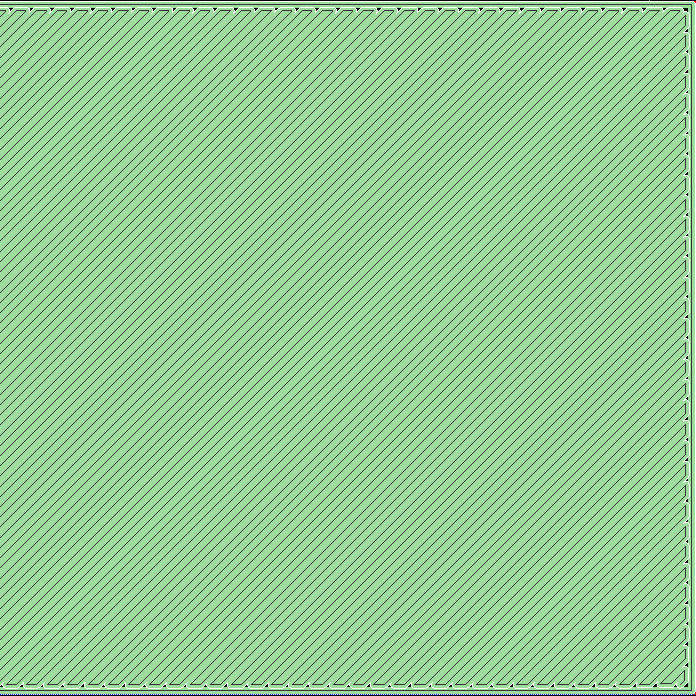 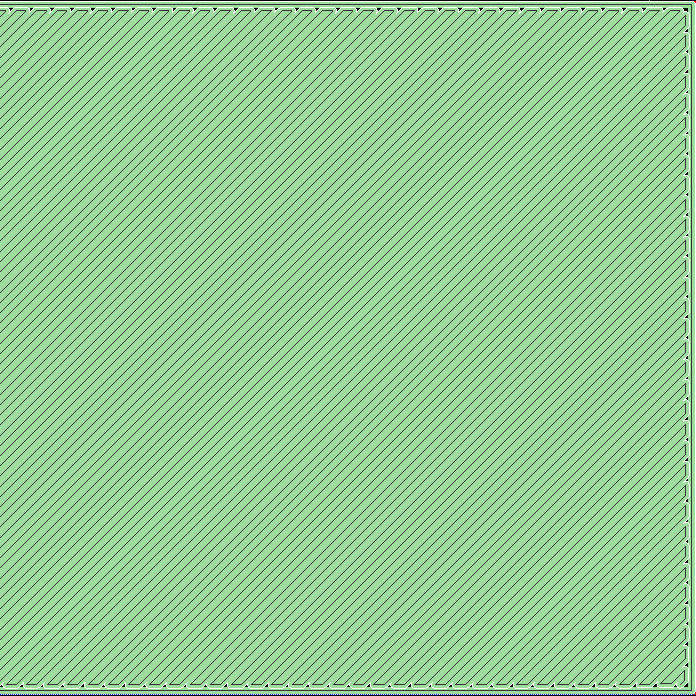 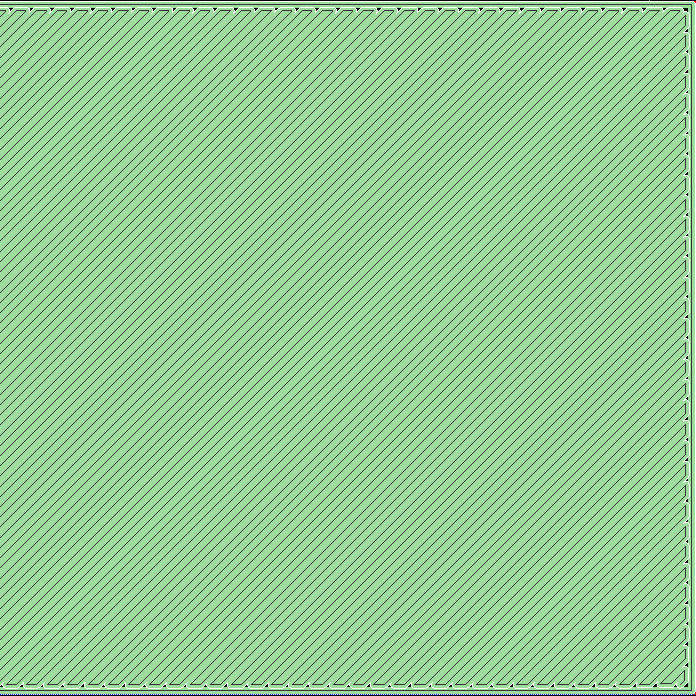 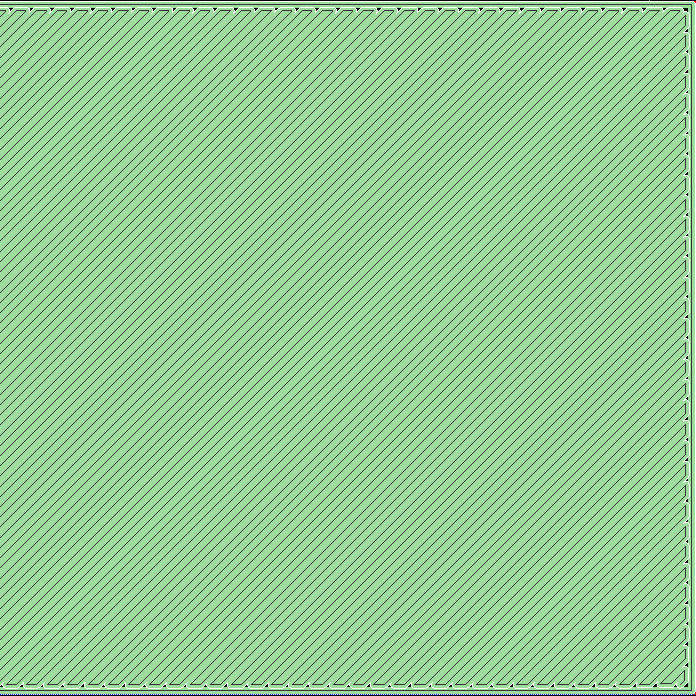 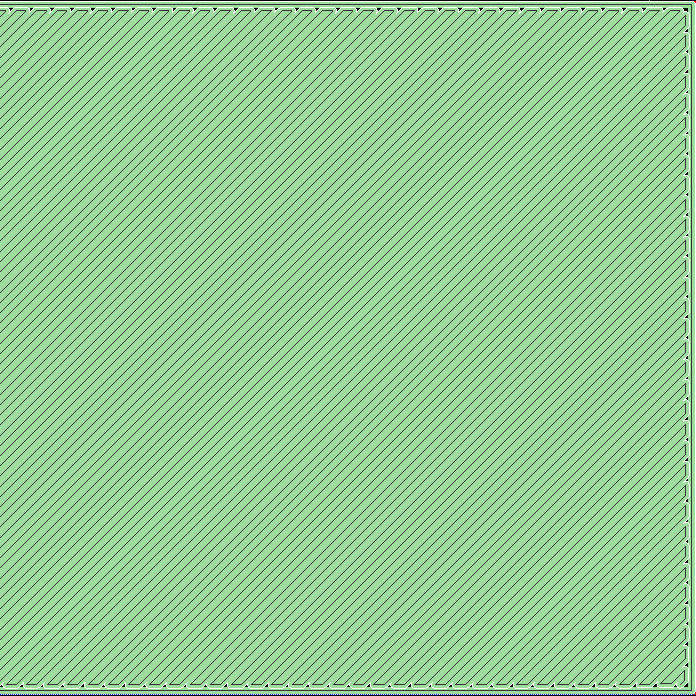 6
1
2
3
4
5
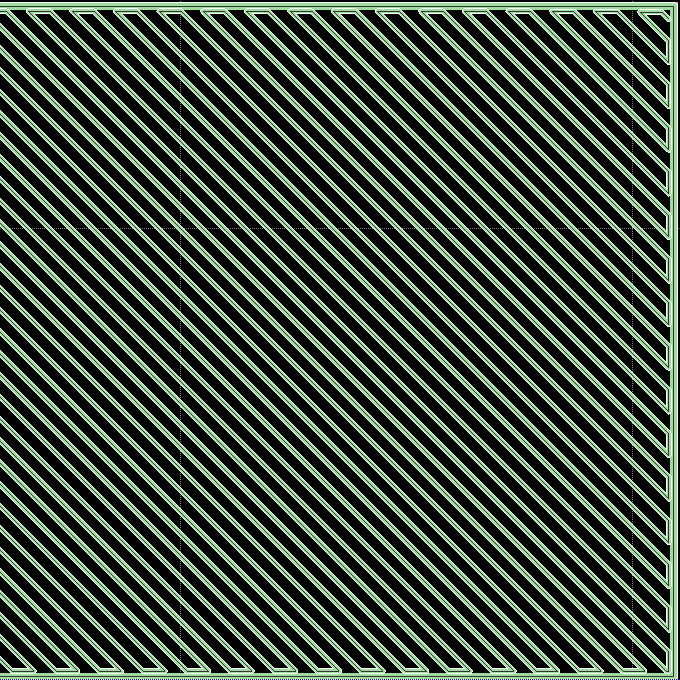 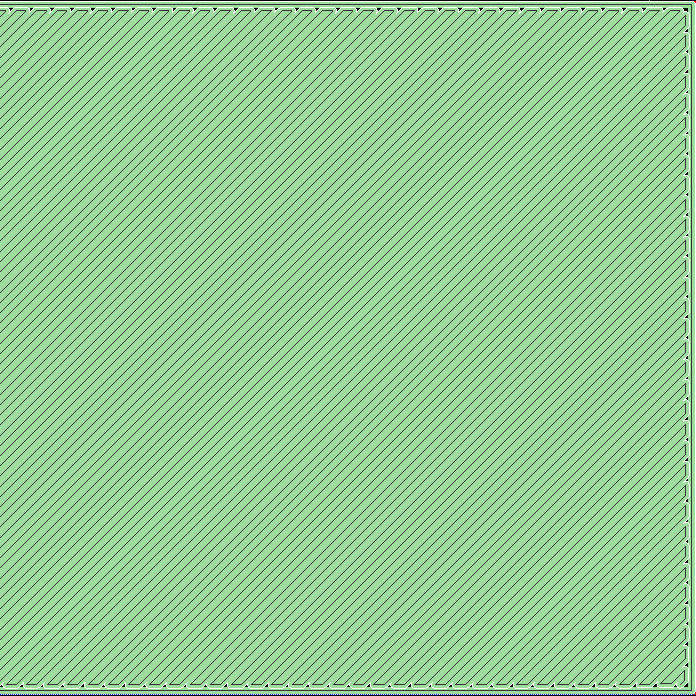 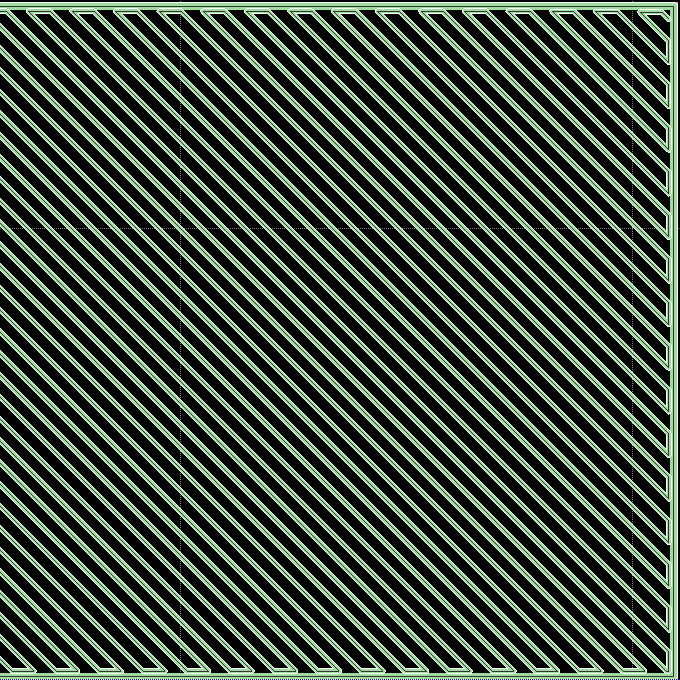 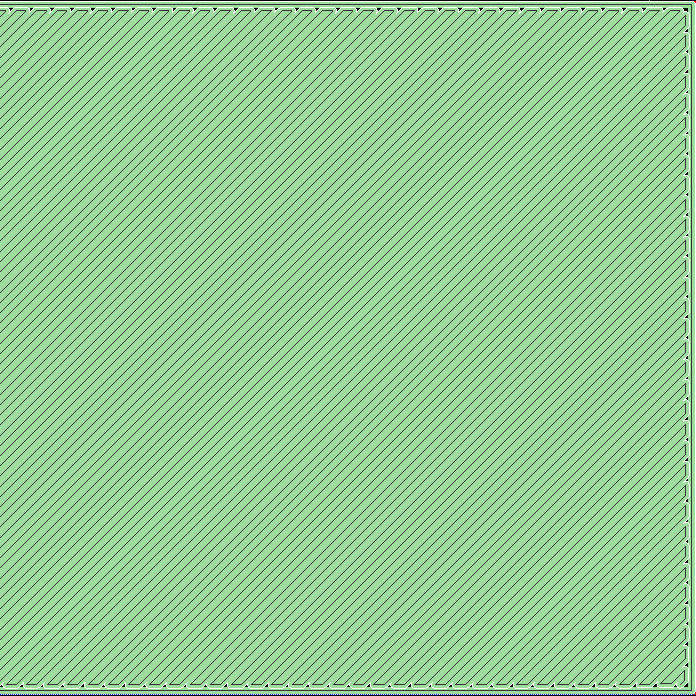 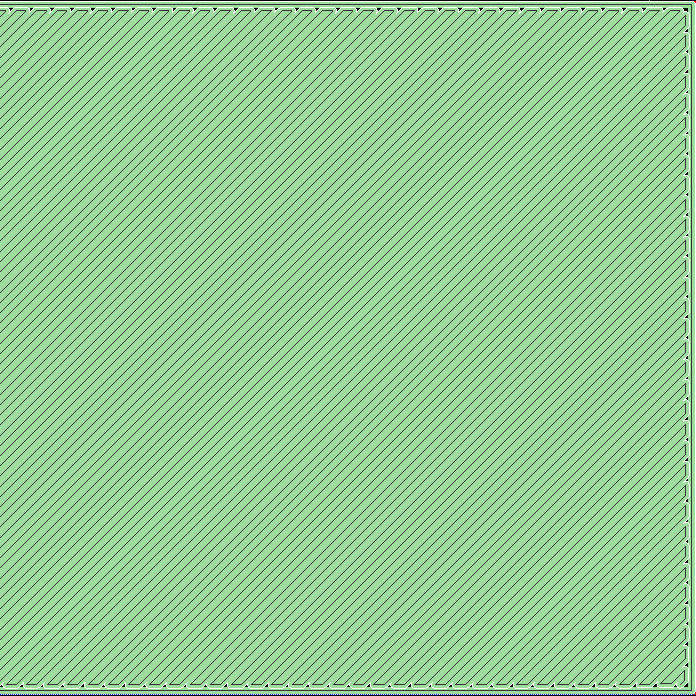 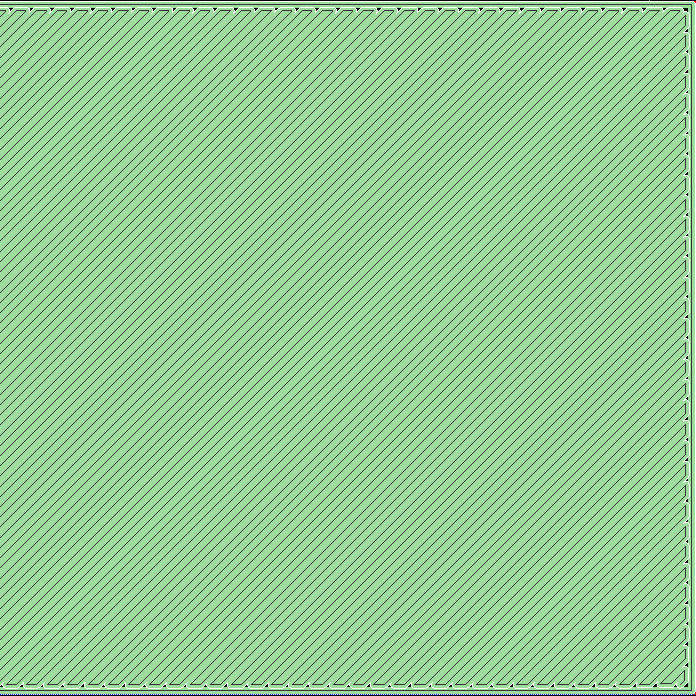 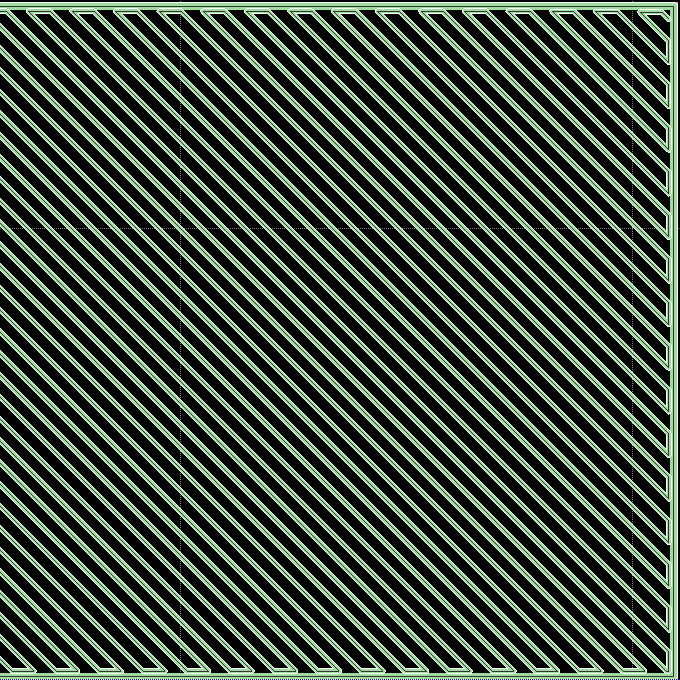 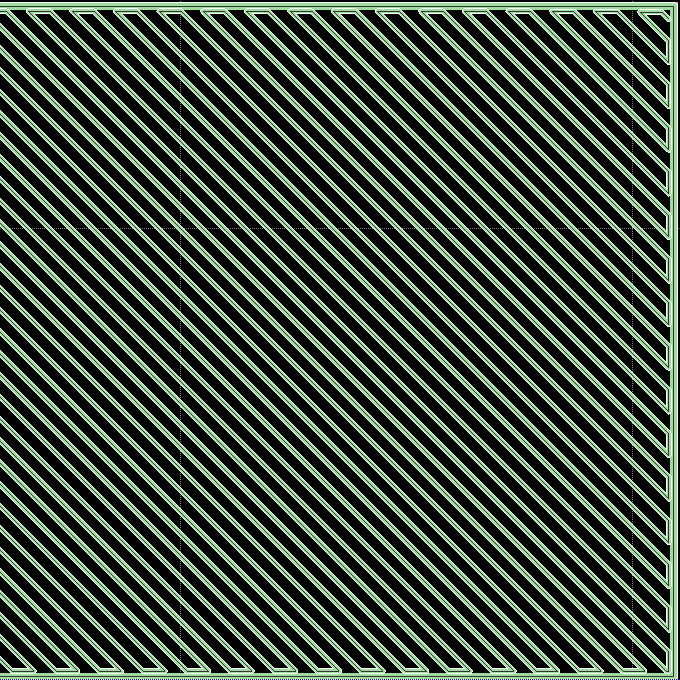 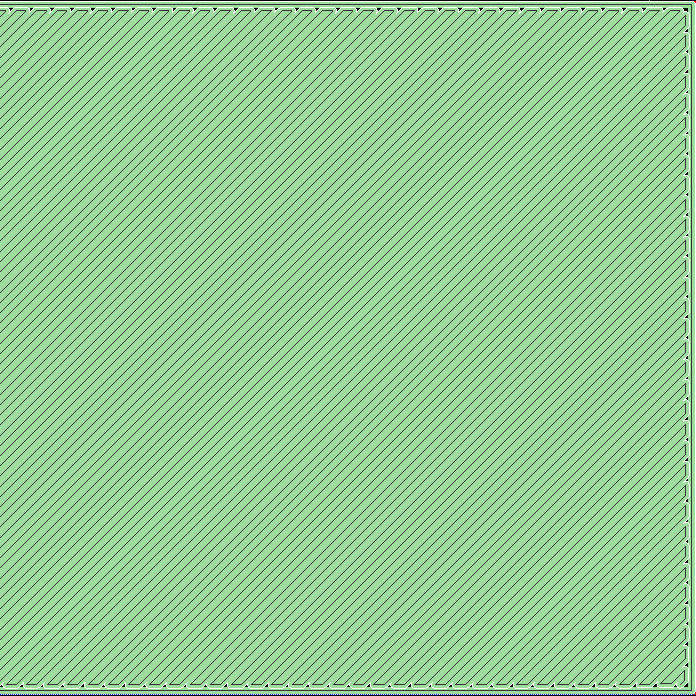 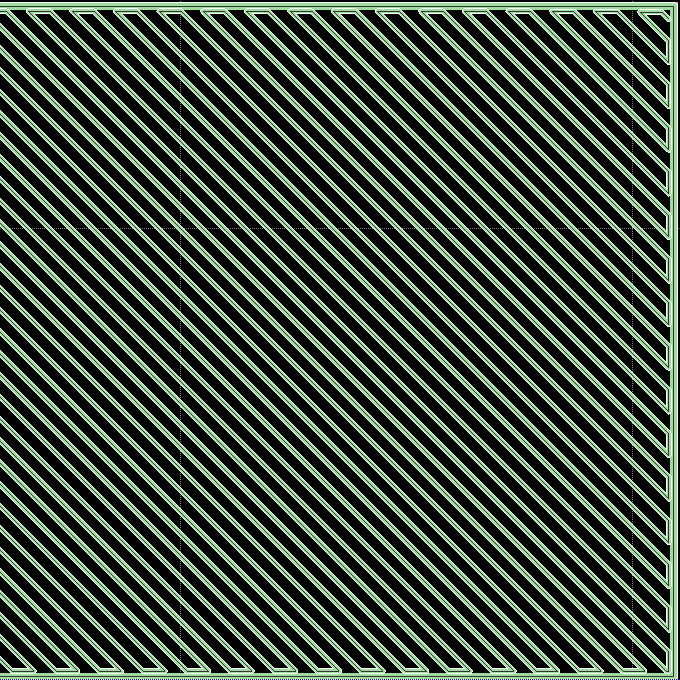 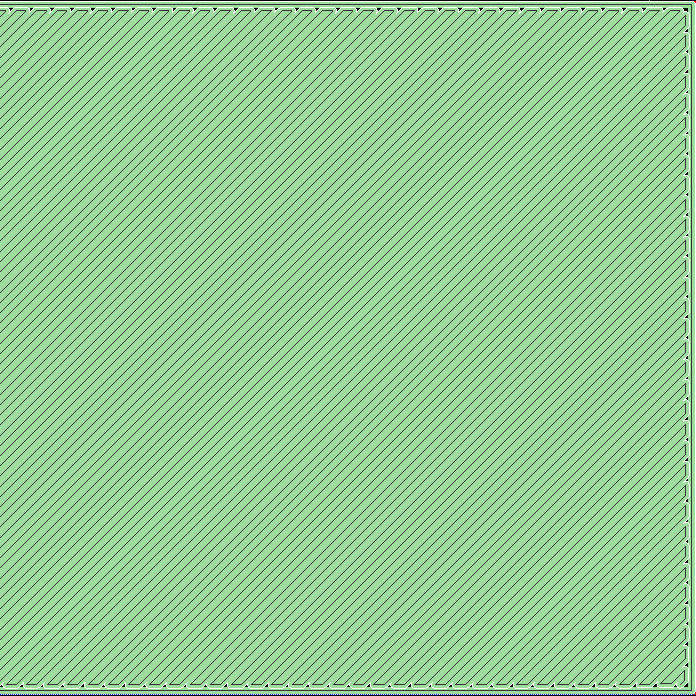 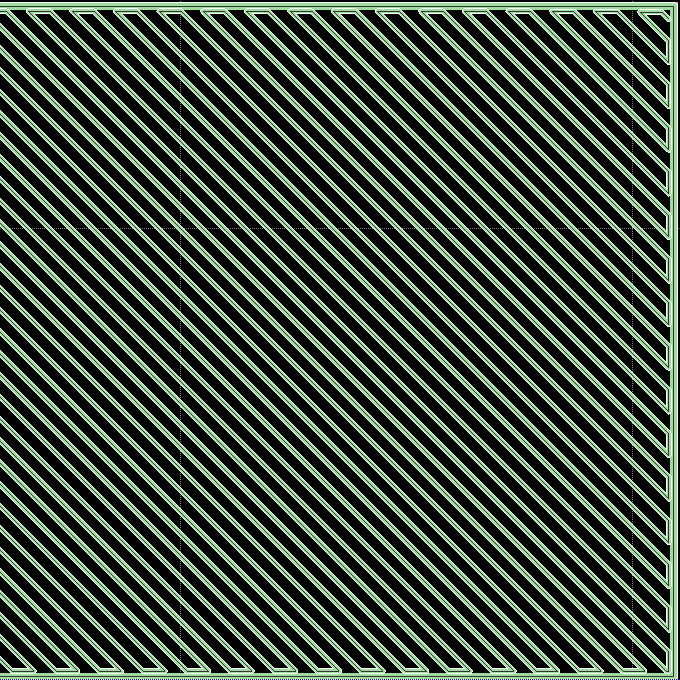 Investigate discrepancies of coupon weight vs. theoretical layer weight
Coupon weight used for this study
7
12 s VBB
sandwich
sandwich
8
12 s VBB
sandwich
sandwich
9
12 s VBB
sandwich
sandwich
10
12 s VBB
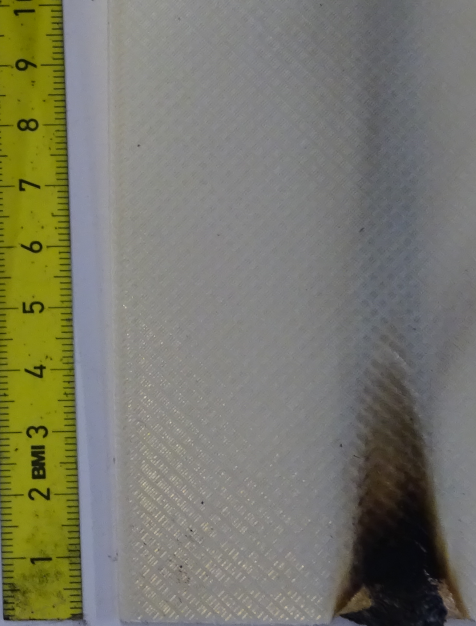 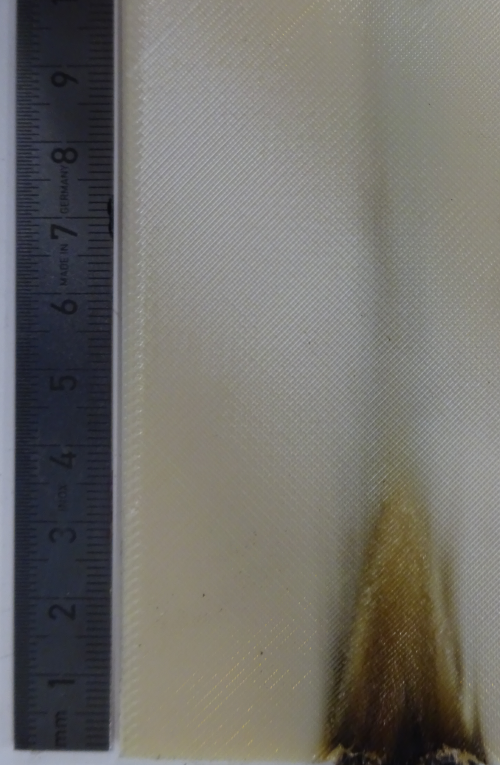 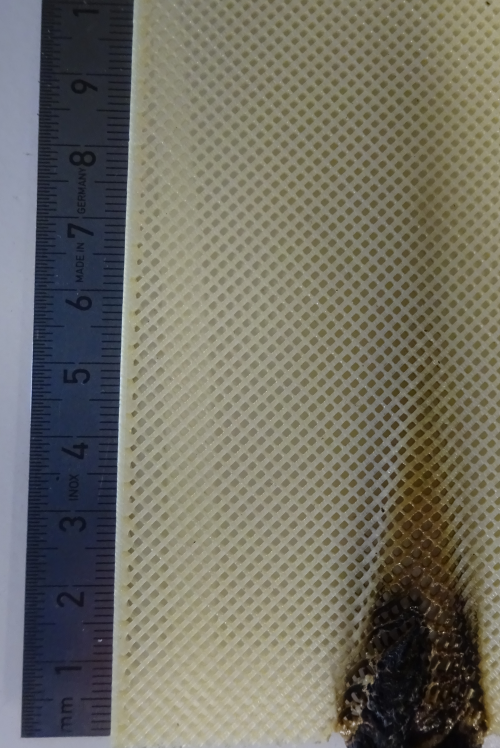 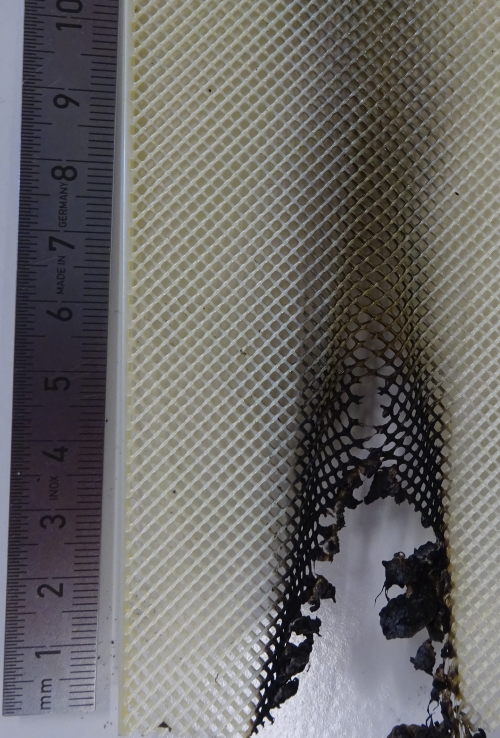 67 %
sandwich
33 %
100 %
52 %
11
12/06/2019
12 s VBB
67 %
sandwich
33 %
60 s VBB
sandwich
sandwich
13
60 s VBB
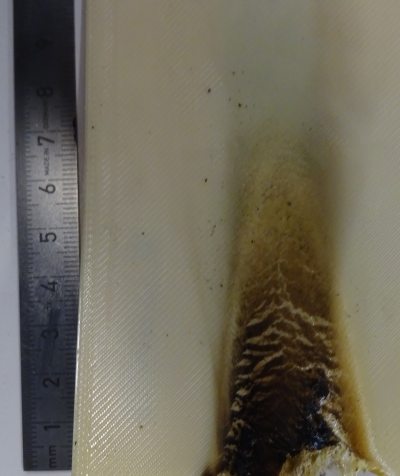 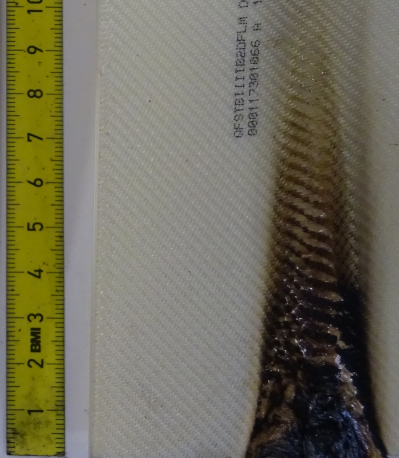 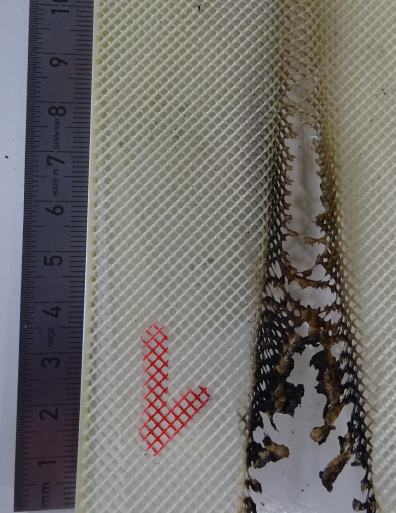 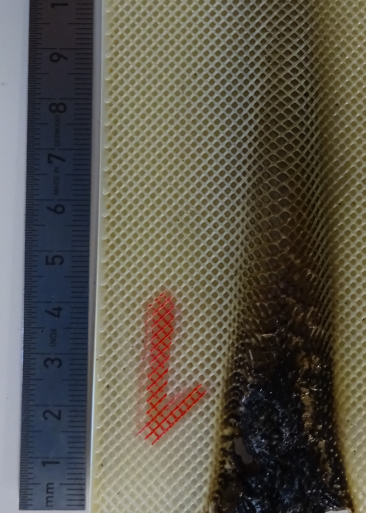 33 %
100 %
67 %
sandwich
52 %
Summary
Lower infill leads to (generally) higher burn length and after flame time
For sandwich configurations, burn length may be more dependent on the outer layer infill than after flame time  expand data base
60 s shows similar burn length characteristics, but no stable after flame time for any infill due to intumescent effect of PEI
15
12/06/2019
Task Group
Wednesday, 08.30 h
Thank you